Современные проблемы
Козин В.К.
Предельные группы симметрий
Предельные группы.
Точечные группы, содержащие оси симметрии бесконечного порядка, называются пре-
дельными группами симметрии или группами Кюри. Таких групп 7 и каждая из 32 точеч-
ных групп симметрии кристаллов является подгруппой по меньшей мере одной из них.
Конечные геометрические фигуры, которые характеризуют группы Кюри представлены
на рисунке . Условные обозначения элементов симметрии предельных групп на стерео-
графических проекциях показаны на рисунке .
Принцип Неймана. Группа симметрии любого физического свойства кристалла должна
включать в себя точечную группу симметрии кристалла.
Принцип Кюри. Кристалл, находящийся под влиянием внешнего воздействия, будет обла-
дать теми элементами симметрии, которые являются общими для кристалла в отсутствие
воздействия и воздействия в отсутствии кристалла. Другими словами, точечная группа
симметрии кристалла G в результате наложения возмущения с группой симметрии GB
переходит в группу GΛ - общую подгруппу групп симметрии кристалла G и воздействия
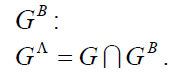 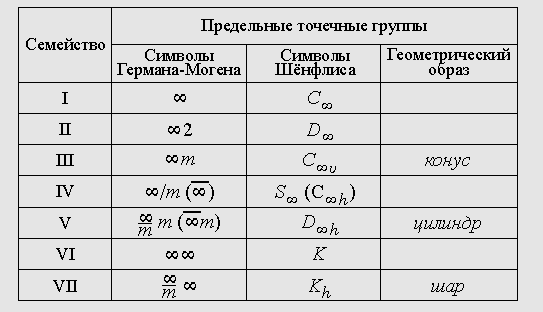 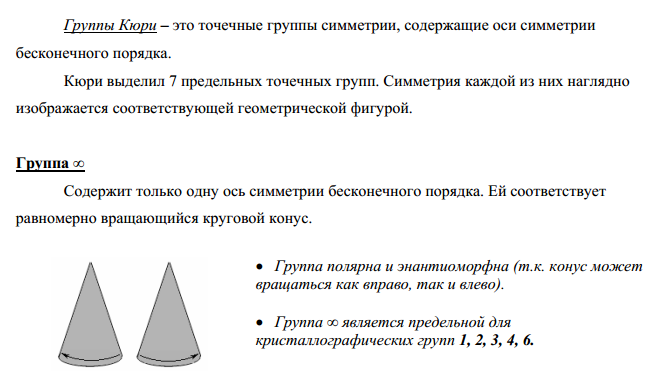 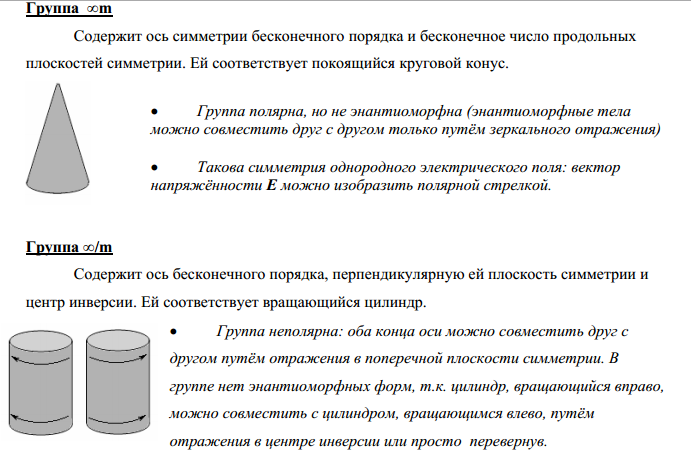 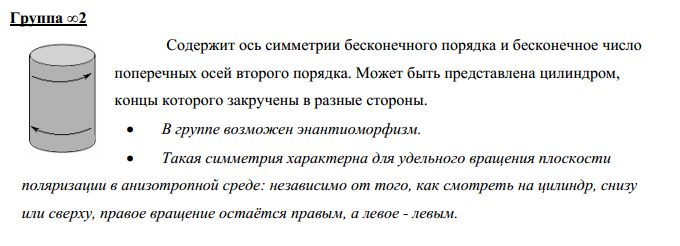 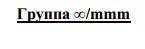 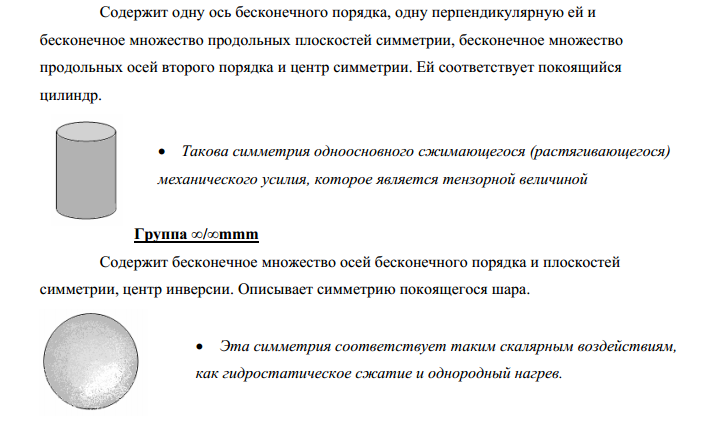 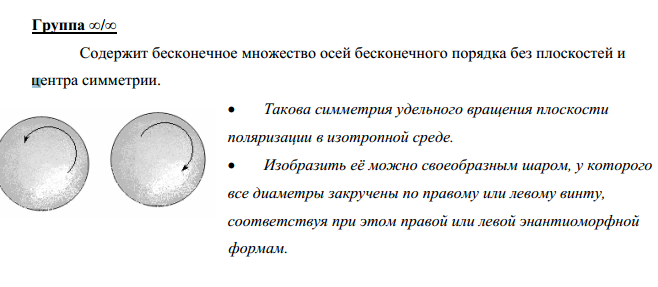 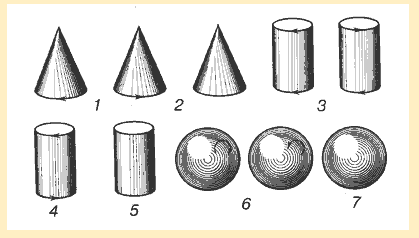 Пространственные группы симметрии
Пространственной группой симметрии называется сочетание всех возможных преобразований симметрии кристаллической структуры. Каждая пространственная группа G представляет собой бесконечное множество элементов, которые описываются операторами
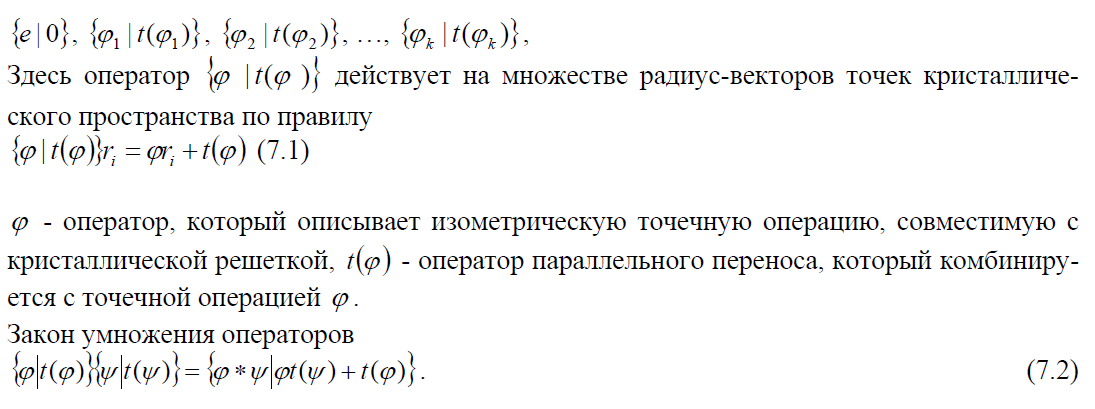 Винтовые оси
Основное бесконечное симметрическое преобразование – трансляция. Произведение
трансляции на операцию отражения в плоскости симметрии порождает плоскость скользящего отражения. Если скольжение направлено вдоль осей ar , br, cr то плоскости скользящего отражения обозначают символами ar , br, cr . Величина переноса равна половине
периода трансляции вдоль плоскости. Скольжение может быть направлено вдоль диагонали параллелограмма, построенного на элементарных трансляциях ar , br, cr , лежащих в
плоскости скольжения. Если при этом перенос производится на половину длины диагонали параллелограмма, плоскость обозначают символом n , если на четверть длины символом d .
Произведение трансляции на поворот вокруг оси симметрии порождает винтовую ось
симметрии. Винтовые оси могут быть порядков 2, 3, 4, 6. Обозначается винтовая ось цифрой с цифровым индексом: цифра указывает порядок оси, а частное от деления индекса на
порядок оси дает величину переноса вдоль оси в долях элементарной трансляции. Различают левые и правые винтовые оси.
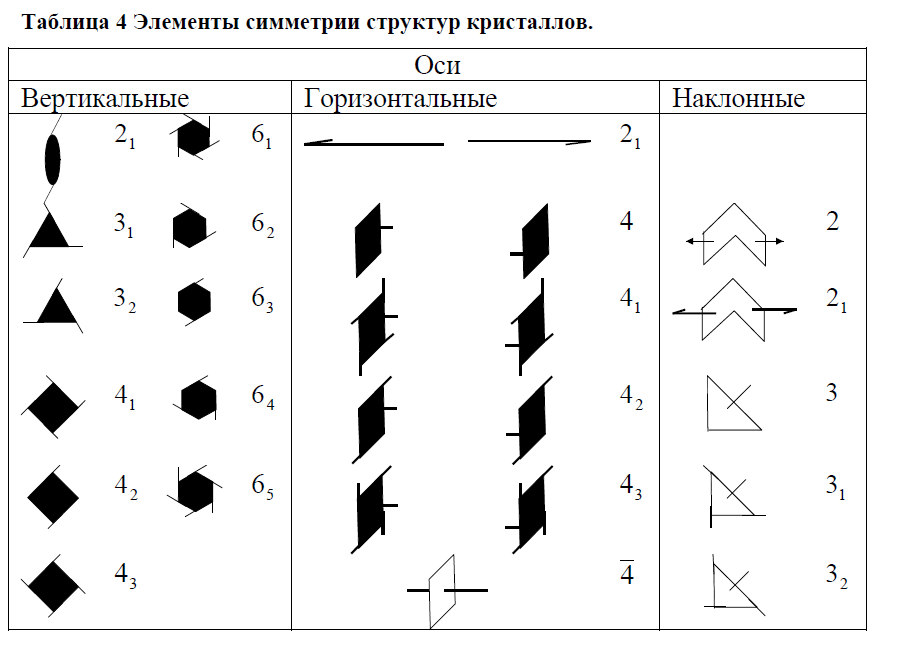 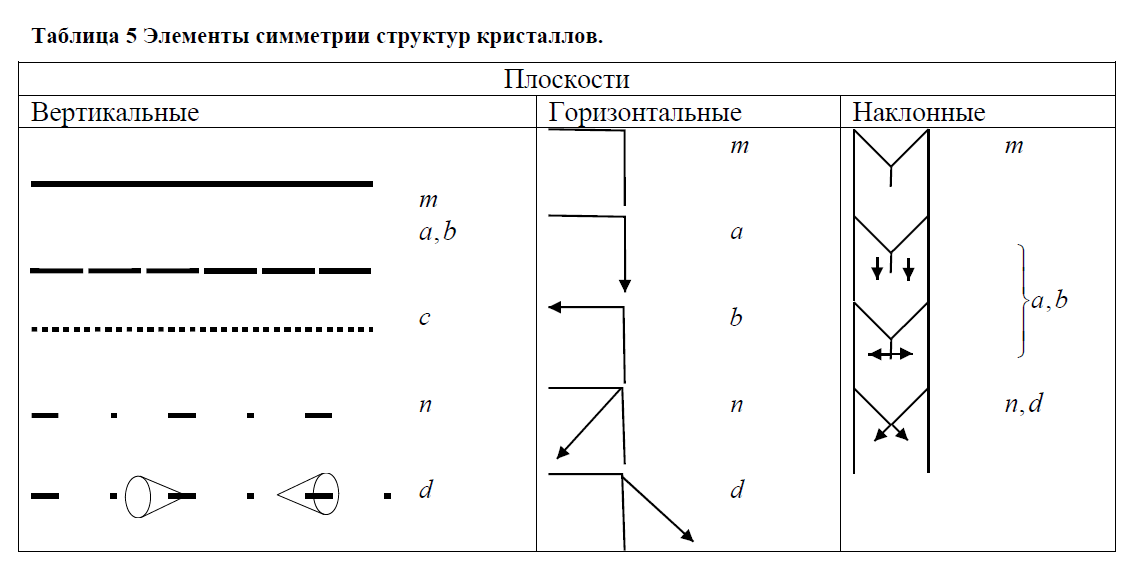 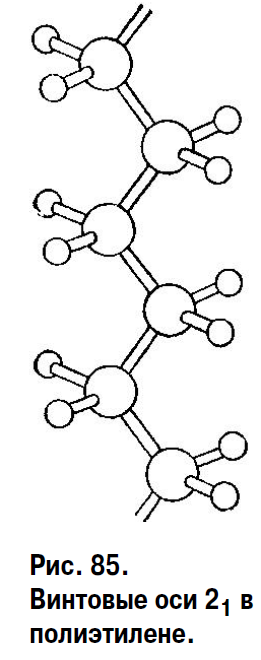 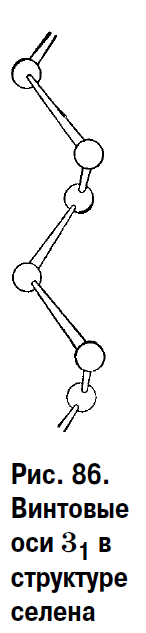 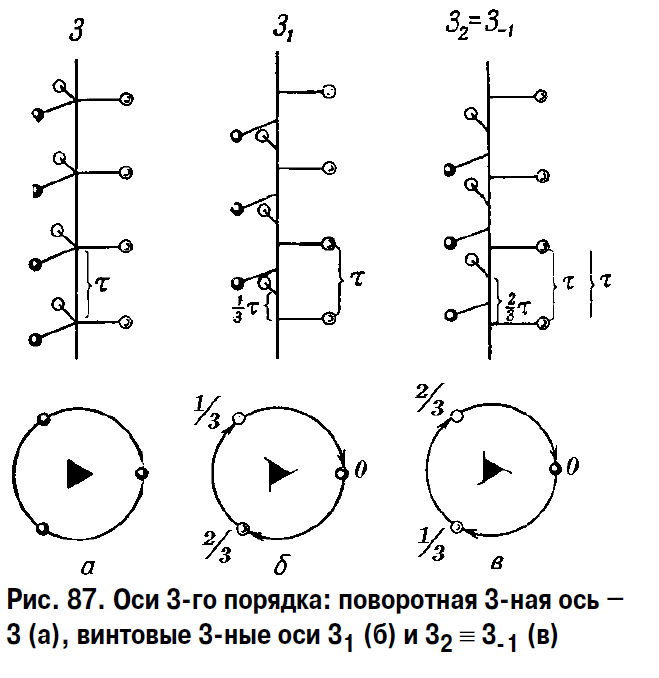 Как из точечных групп получаются пространственные
Каждой точечной группе соответствует несколько пространственных групп. Чтобы из
пространственной группы симметрии кристалла получить его точечную группу, следует
уничтожить все трансляции и свести оставшиеся элементы симметрии в одну точку, т.е.
получить операцию симметрии вида
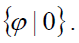 Чтобы вывести из точечной группы пространственную группу необходимо перебрать все
возможные сочетания элементов симметрии и решеток Браве. Так получают 230 пространственных групп. Символ пространственной группы содержит символ решетки Браве
и международный символ точечной группы. При этом символы осей и плоскостей симметрии в символе могут изменяться на символы винтовых осей о скользящих плоскостей
в соответствии с их наличием в данном конкретном кристаллическом пространстве.
Все множество пространственных разбивается на два подмножества – симморфные и несимморфные. Симморфные пространственные группы содержат в качестве подгрупп точечные группы симметрии, отвечающие классу, к которому принадлежит данная пространственная группа.